Peskiza kona ba prezervasaun 
kultura fataluku ne’ebe Ameaasadu atu lakon
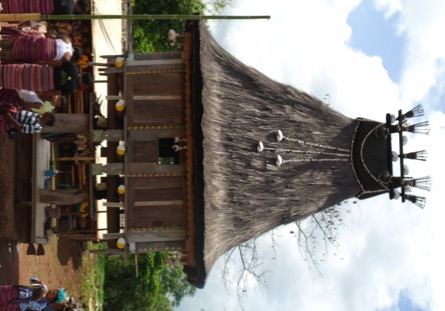 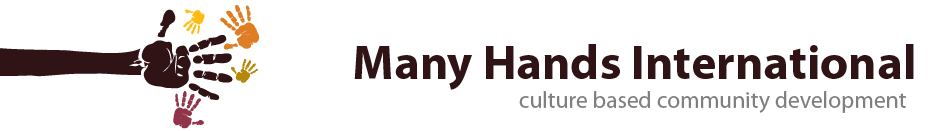 Prezentasaun Sumario
Introdusaun
Projeto no Apoio
Begraun informasaun  no fahe informasaun
d. Konkluzaun
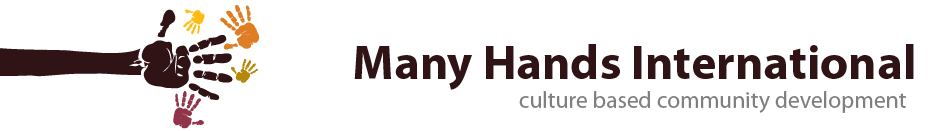 A. Introdusaun
Many Hands International nu’udar ONG ida nebe mai hahu nia serbisu iha Timor Leste husi tinan 2010.
Fatin serbisu maka iha Municipiu de Lautem ho nia ofisiu iha edifisiu Centru Cultural Municipio de Lautem, dalan rua Maluk Korea
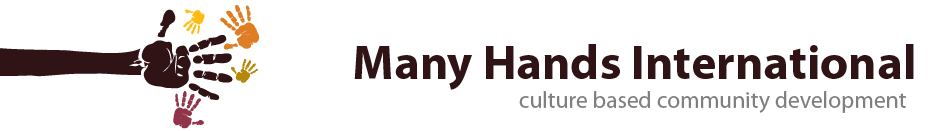 Many Hands International nia objetivu no servisu ;
- Kultura baze dezenvolvimentu komunidade - Prezervasaun ba kultura fataluku nebe amesadu atu lakon
- Mantein no Salvaguarda Kultura Fataluku    nu’udar identidade povu Fataluku no nu’udar    patrimoniu Nasaun nian
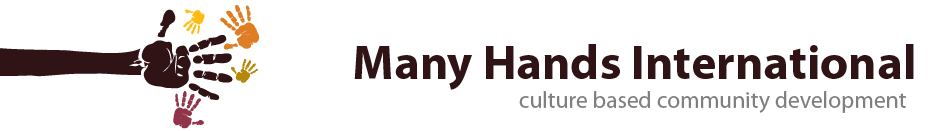 B. Projeto no Apoio
Projeto
Hala’o peskiza iha komunidade Fataluku nia leet hodi  rekolle dadus no halo gravasoens 
Buka dalan hodi dezenvolve no promove  kultura hodi dada turista mai iha Timor Leste
Halo gravasaun ba Formas kultura fataluku nebe ameasadu lakon
Hasae capasidade lokal atu prezerva Riku soin kultura 
Fo oportunidade ba ema fatluku sira  hodi bele aprende liu tan kona ba sira nia Riku soin  kultural
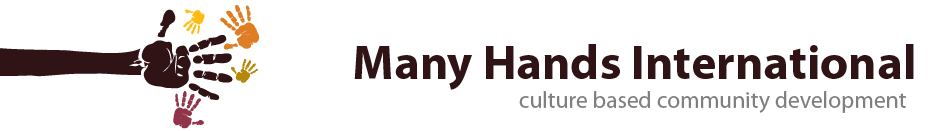 Apoio
MHI hetan apoio husi:
 Secretaria Estado Arte no Kultura husi V Governu RDTL
Governu Lokal Municipio de Lautem
 Departamentu Edukasaun Municipiu de Lautem
Lideres Komunitarius no Komunidade  Fataluku
Governu USA  liu husi nia Embaixada iha Dili, Timor Leste no  Fundus husi  Embaixada  ba projeto prezervasaun kultura 2012
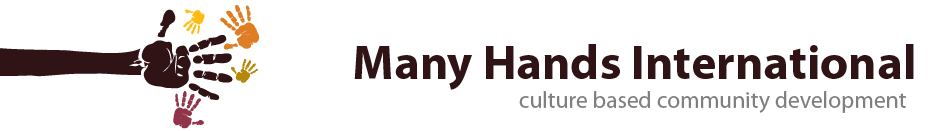 C. Begraun Informasaun
Ekipa Peskizadores a. Justino Valentim ( Responsavel  Peskiza)      - Maria Madalena dos Santos (Intervistadora)      - Frederico Walter R. Caetano (Fotografador)      - Ildefonso da Silva (Filmador )b.  Administrasaun  no Finansas : Nelinha Pereira c.  Assistente Lingua : Thomas Lopes
Suporta husi Diretora MHI Holly Schauble Dr.Kim Dunphy  no Volontariu Lucia Pichler
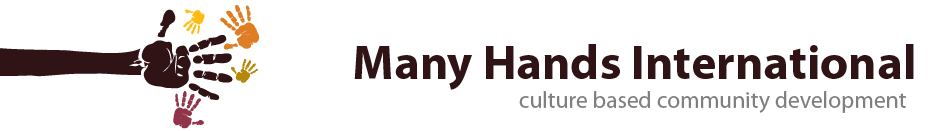 Peskiza ba kultura Fatluku iha rai Lauteinu
A. Peskiza hala’o iha Posto Administrativo sira nebe nia             	povu koalia lia Fataluku mak hanesan Posto  Administrativo  Lospalos, Lautem/Moru  no Tutuala 
B. Peskiza ne’e kona ba :	Kultura Fataluku sira nebe ameasadu ona atu lakon mak 	hanesan :		1. Muzika ho materiais muzika		2. Matenek  Tradisional		3. Habilidades		4. Rituais
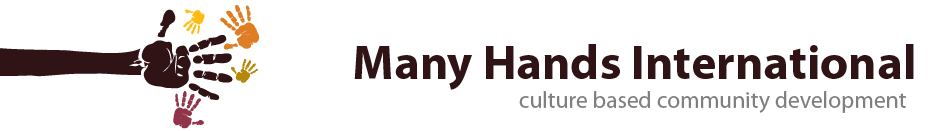 Kultura Fataluku sira nebe ameasadu ona atu lakon
1. Muzika ho materiais muzika
Kakal ’uta
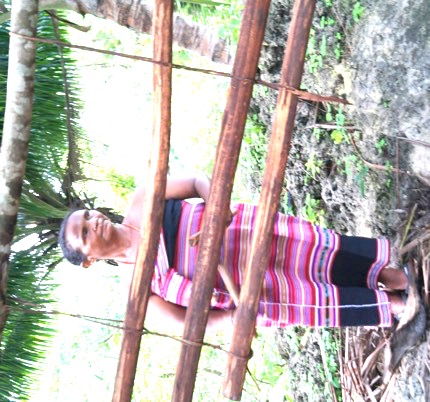 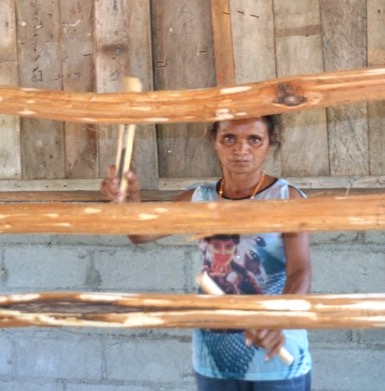 Husi,postu administrativo de Lautem/moro Suco Parlamento, Aldeia soequili
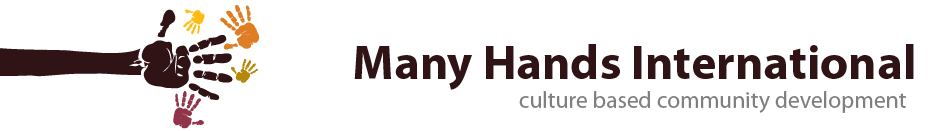 b. Pepur/ Kakeit
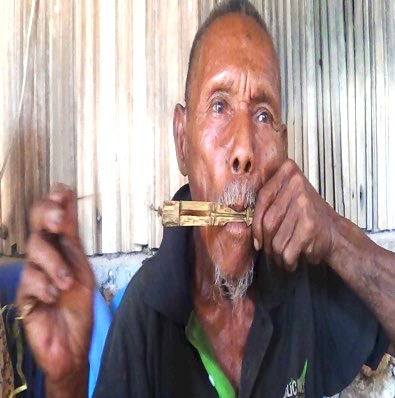 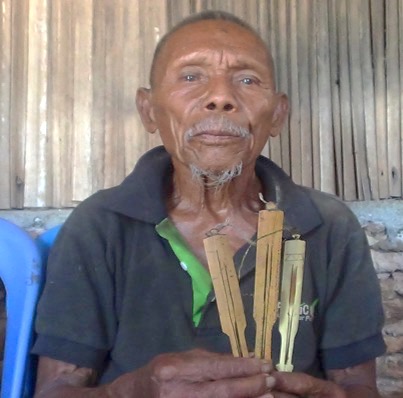 Husi postu Administrativo de Lautem/ moro Suco Maina I,Aldeia  Pajahara
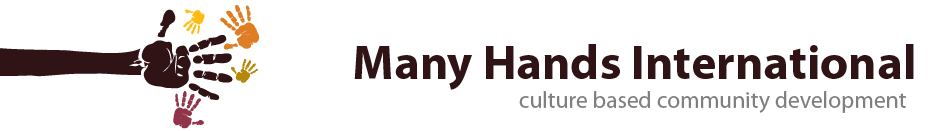 c. Keko/ Kokotere
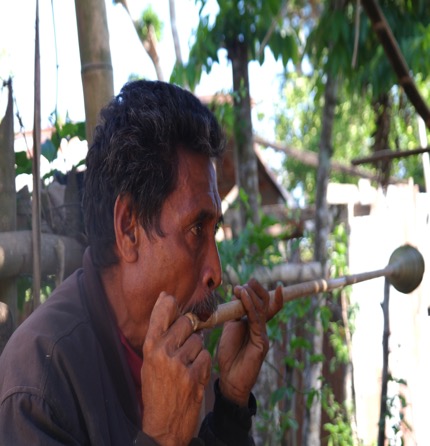 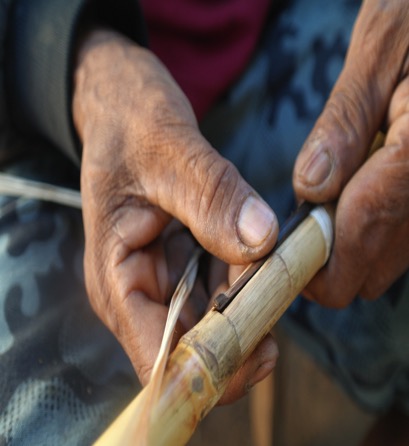 Husi Postu Administrativo de Lautem/ moro suco maina II ,Aldeia Codo
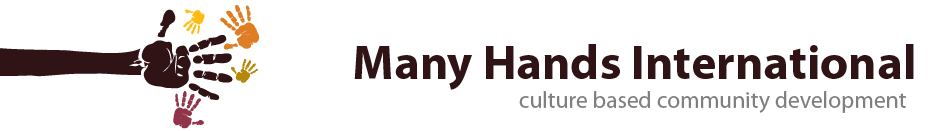 2. MATENEK TRADSIONAL
Halo Lasu
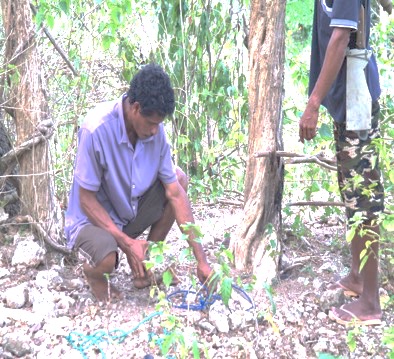 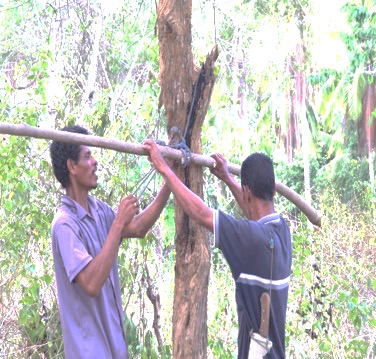 Husi Posto Administrativo de Lospalos Sucu Lore I Aldeia Vailana
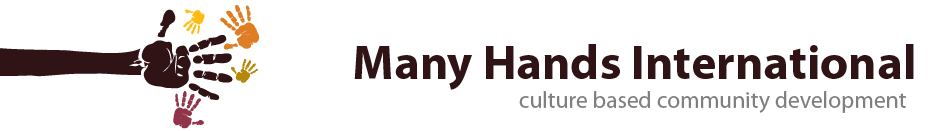 b. Lonia Nalaka
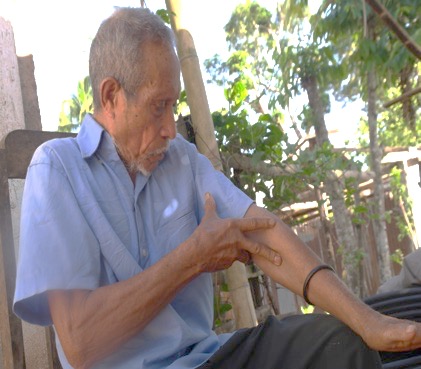 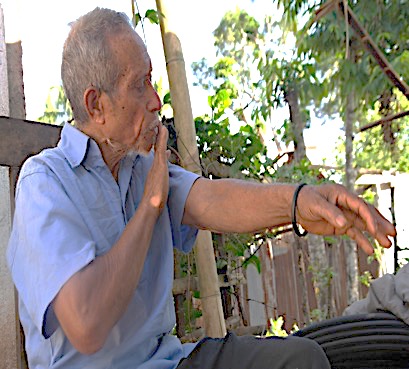 Husi Postu Administrativo de Lautem/ moro suco maina II ,Aldeia Codo
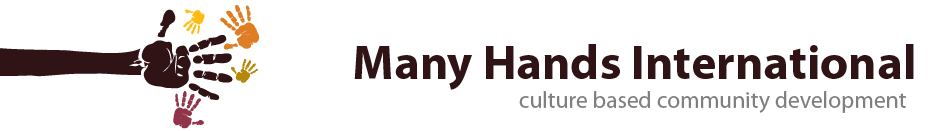 3. Habilidades
Puhu Fa’i /Sanan Rai
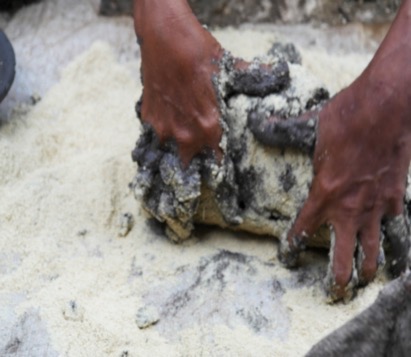 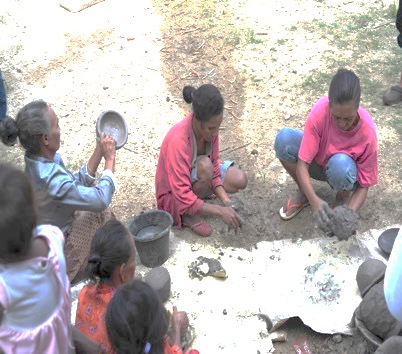 Husi Posto Administrativo de Lospalos,Suco Fuiloro ,Aldeia Assalaino
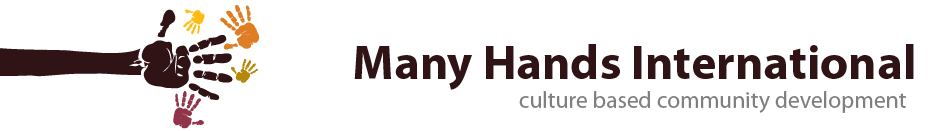 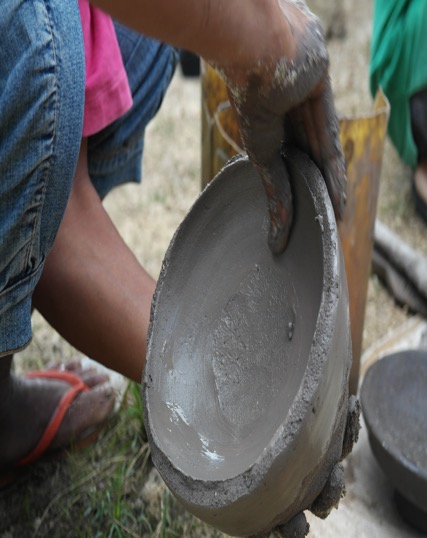 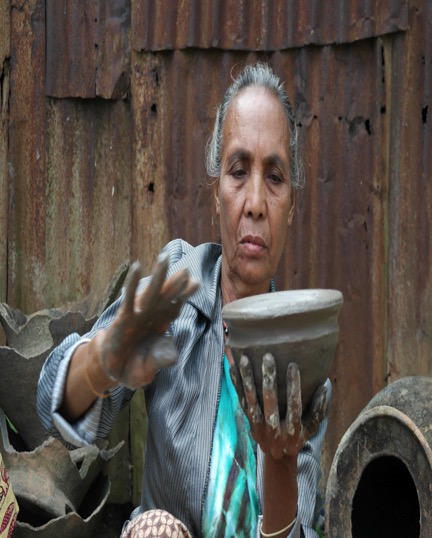 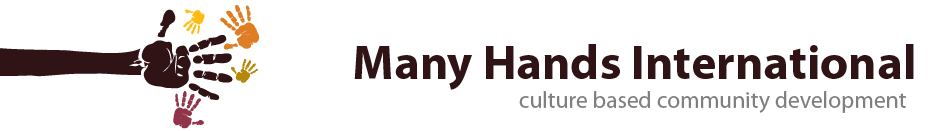 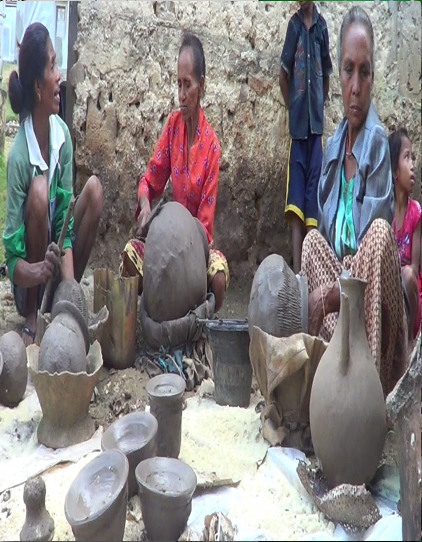 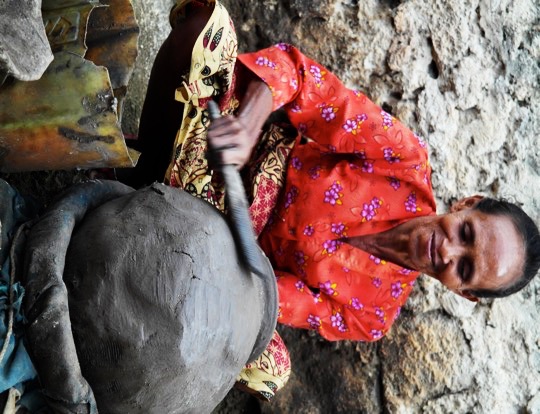 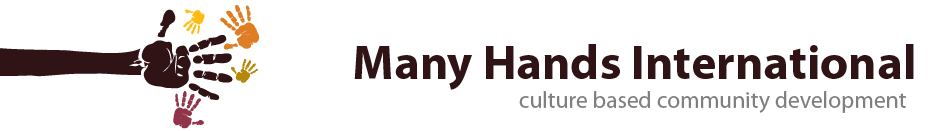 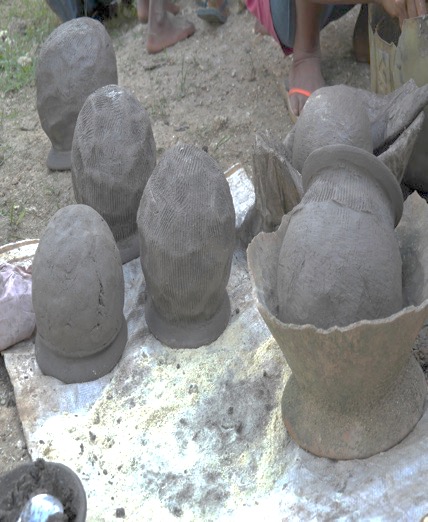 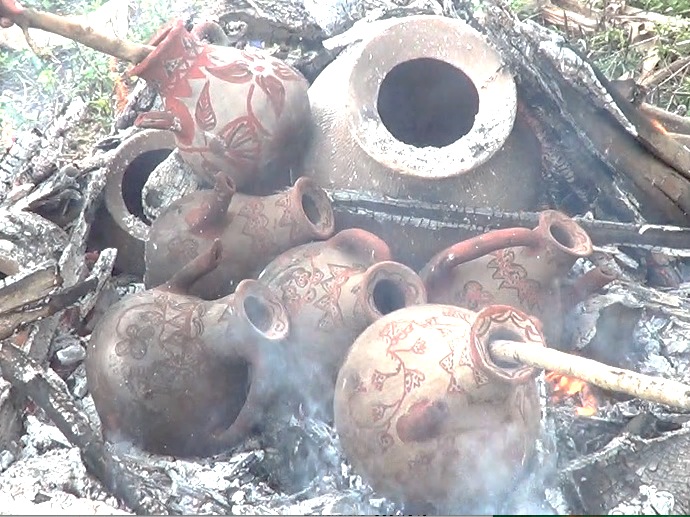 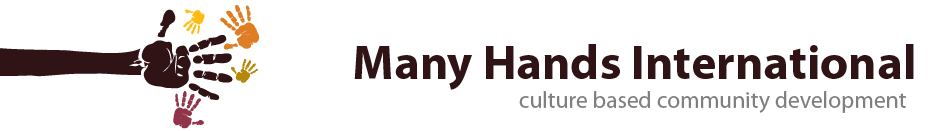 b. Suru Tais / Sisirana Sile
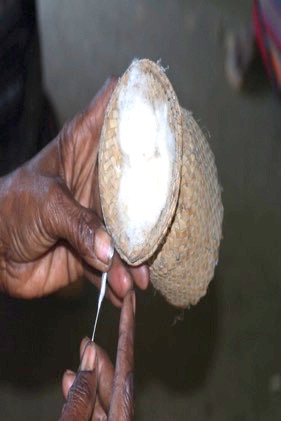 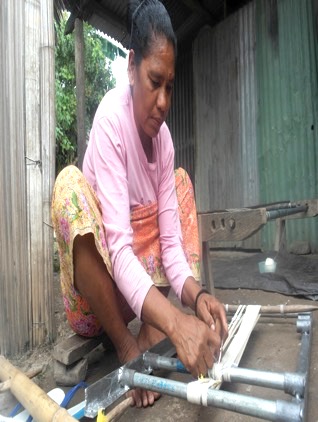 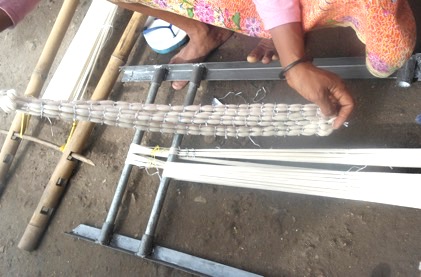 Husi Posto Administravo de Lospalos,Suco Fuiloro,Aldeia Thcauluturo
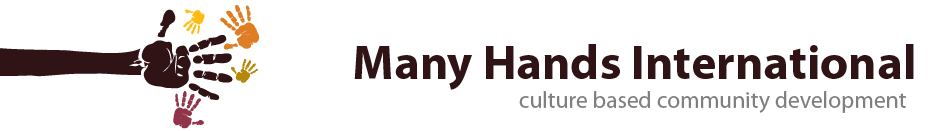 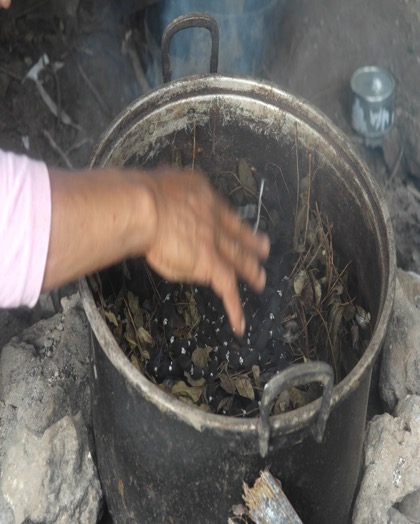 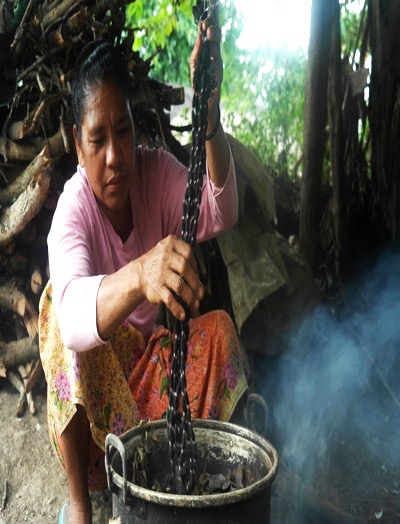 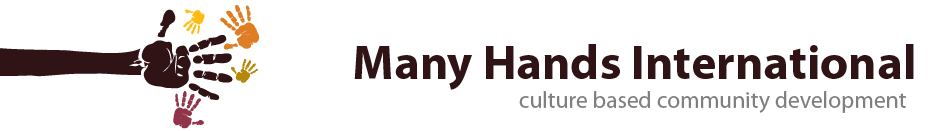 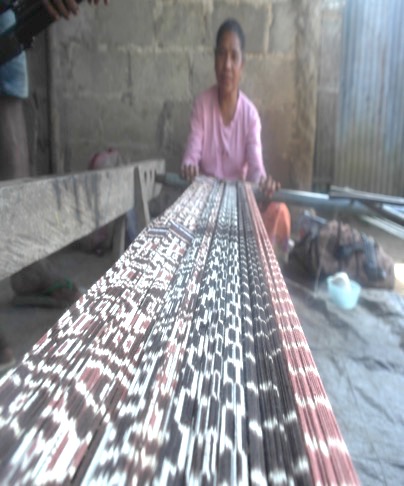 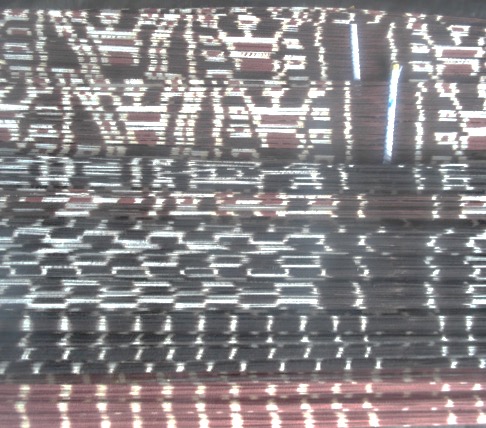 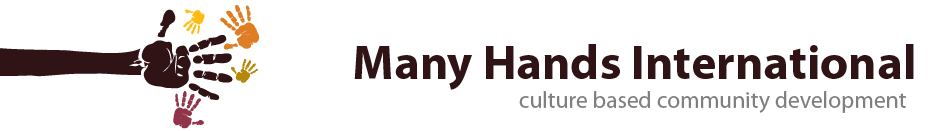 c. Roso Hina/ Homan Roso
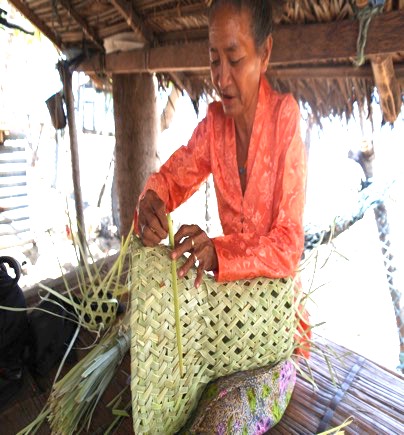 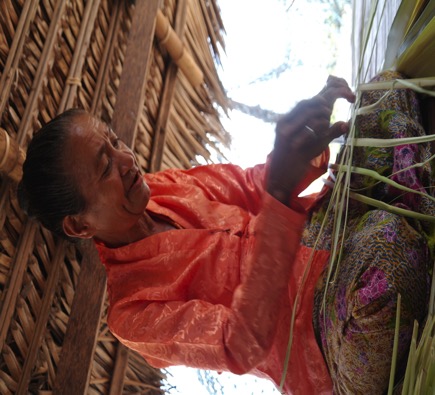 Husi Posto Administrativo Lautem/Moro  Suco Com Aldeia Mua Poso
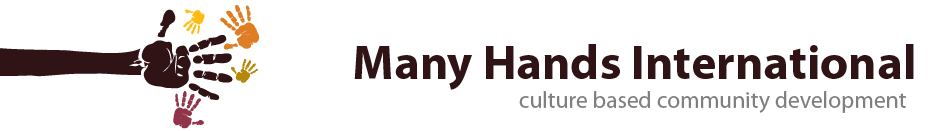 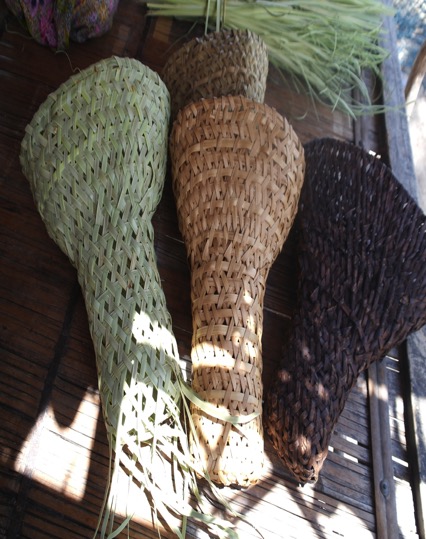 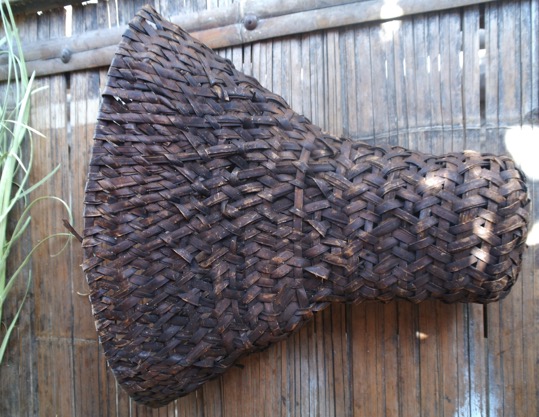 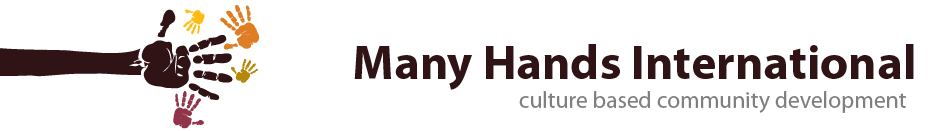 d. Petu Hina/Homan Biti
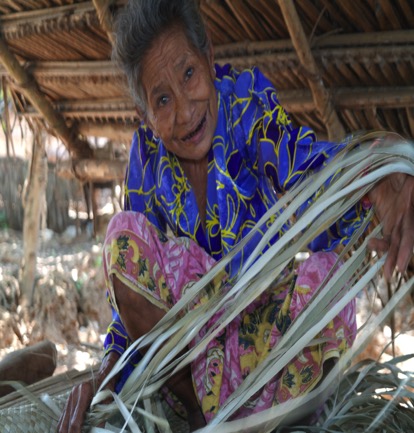 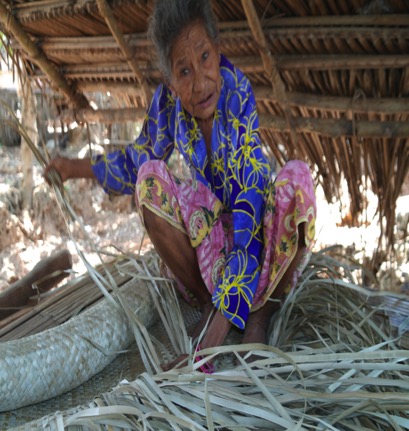 Husi Posto Administrativo de Lospalos,Suco Bauro,Aldeia Iralafai
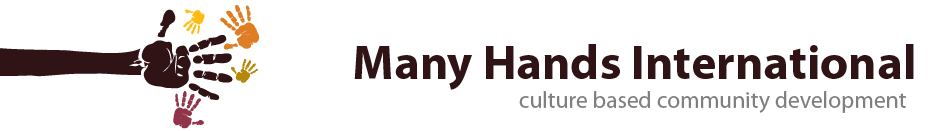 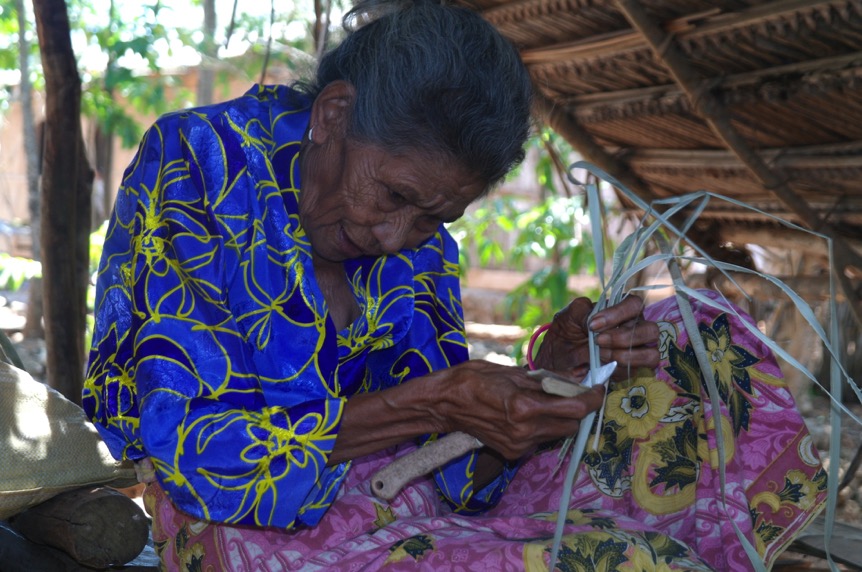 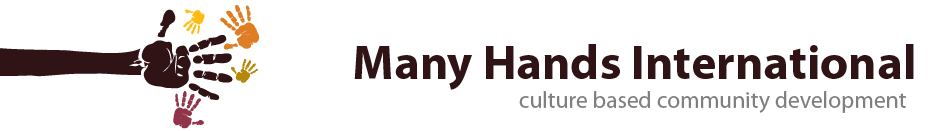 4.Rituais
a. No’o lolo/ Hamulak
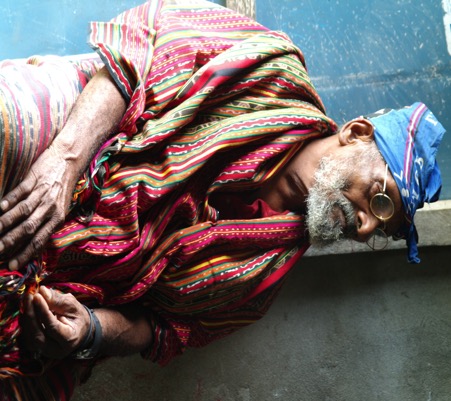 Husi postu 
Administrativo de Lautem/ Moro Suco Com,
Aldeia  Pitilety
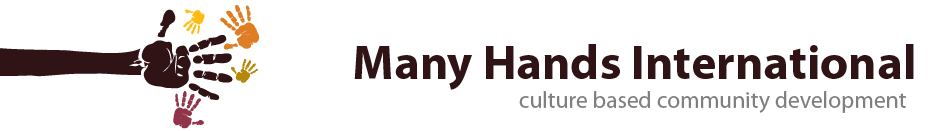 b. Le’e Masule/ Sermonia Ritual Inagurasaun ba Uma Tradisional
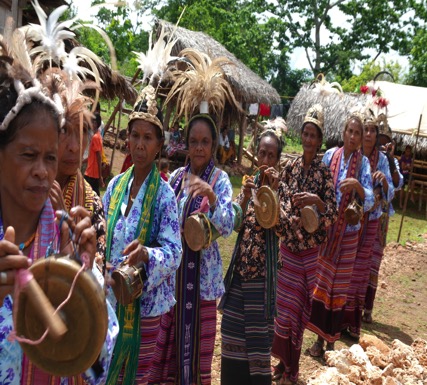 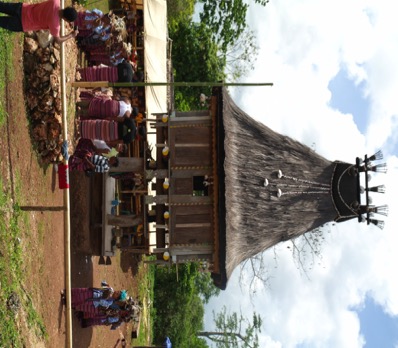 Husi Posto Administrativo de Lospalos  Iha suco Raca, Aldeia Maulo’o
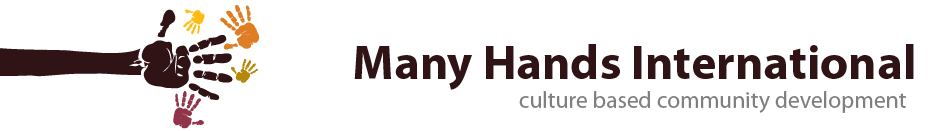 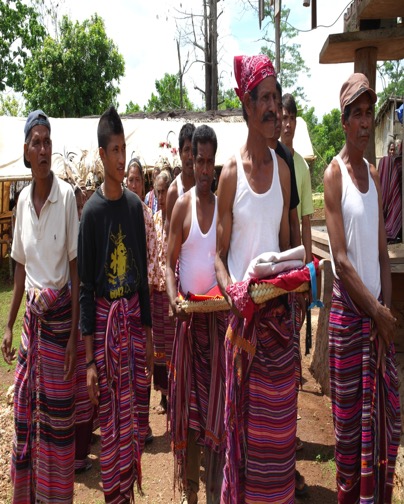 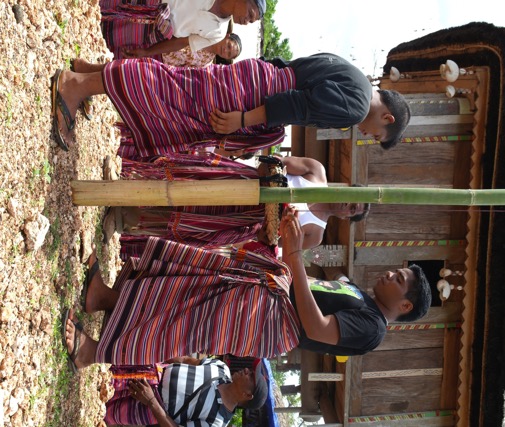 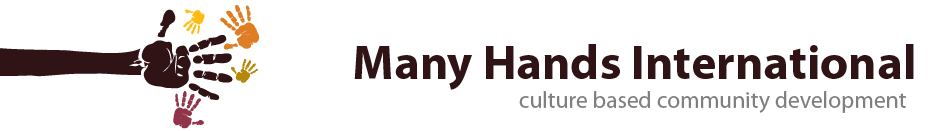 D. Konkluzaun
Dadus no materiais nebe rekolle sei prezerva iha Sentru Kultura Lautem iha Lospalos, hodi nune’e, bele sai mos referensia ba iha futuru.Ba kultura sira nebe ita sei bele prezerva it bele hanourin ba gerasaun foun liu husi instituisaun edukasaun no mos liu husi departamentus sira seluk nebe relevantes.
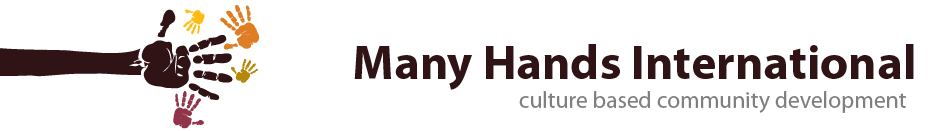 Obrigadu wa’in ba ita boot sira nia atensaun tomak !
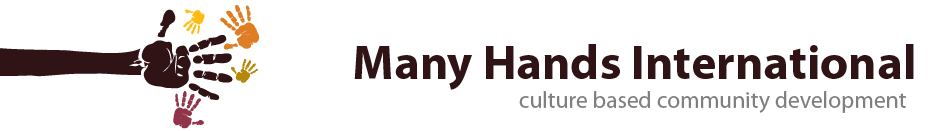